Исполнение бюджета Новолялинского 
городского округа 
за  1квартал 2018 года
Исполнение основных показателей бюджета городского округа
 за 1 квартал 2018 года, в тыс.руб.
(тыс. руб.)
Исполнение доходов за 3 месяца
 2018 года
Выполнение плановых показателей, в тыс.руб.
Всего налоговых и неналоговых доходов – 58888,7 тыс.руб.
крупные налогоплательщики за 3 месяца 
2018 года
Недоимка по налоговым доходам
Расходы бюджета Новолялинского городского округа за 3 месяца 2018 года по
разделам бюджетной классификации
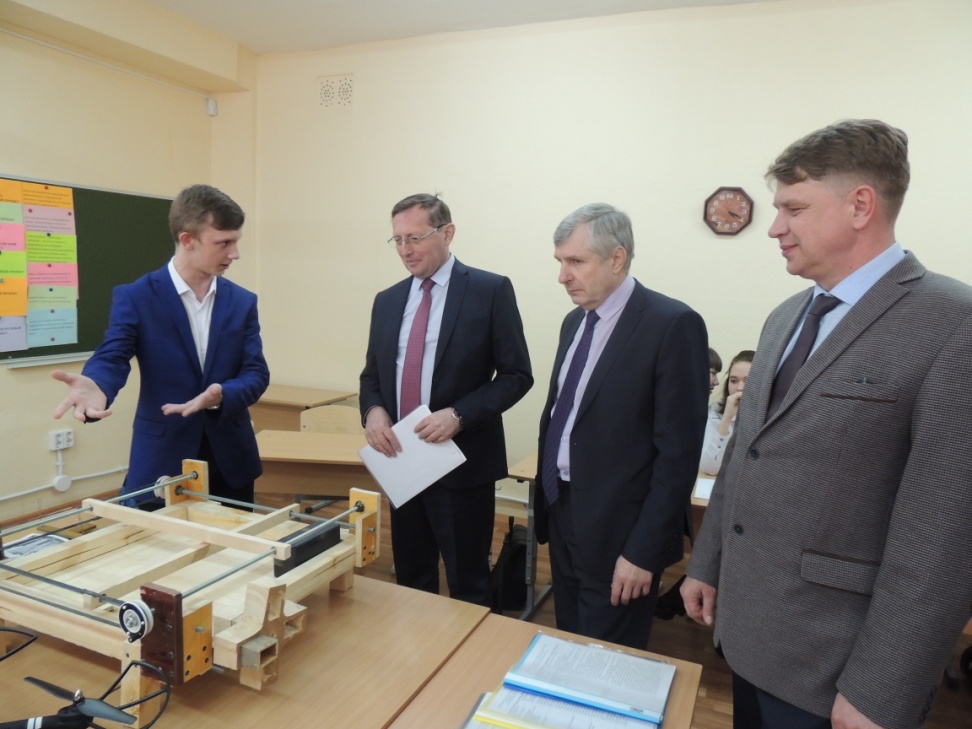 Общегосударственные вопросы
Утверждено на год 73 309,9тыс.руб.
Исполнено за 3 месяца  21963,8тыс. руб.
% исполнения –30,0
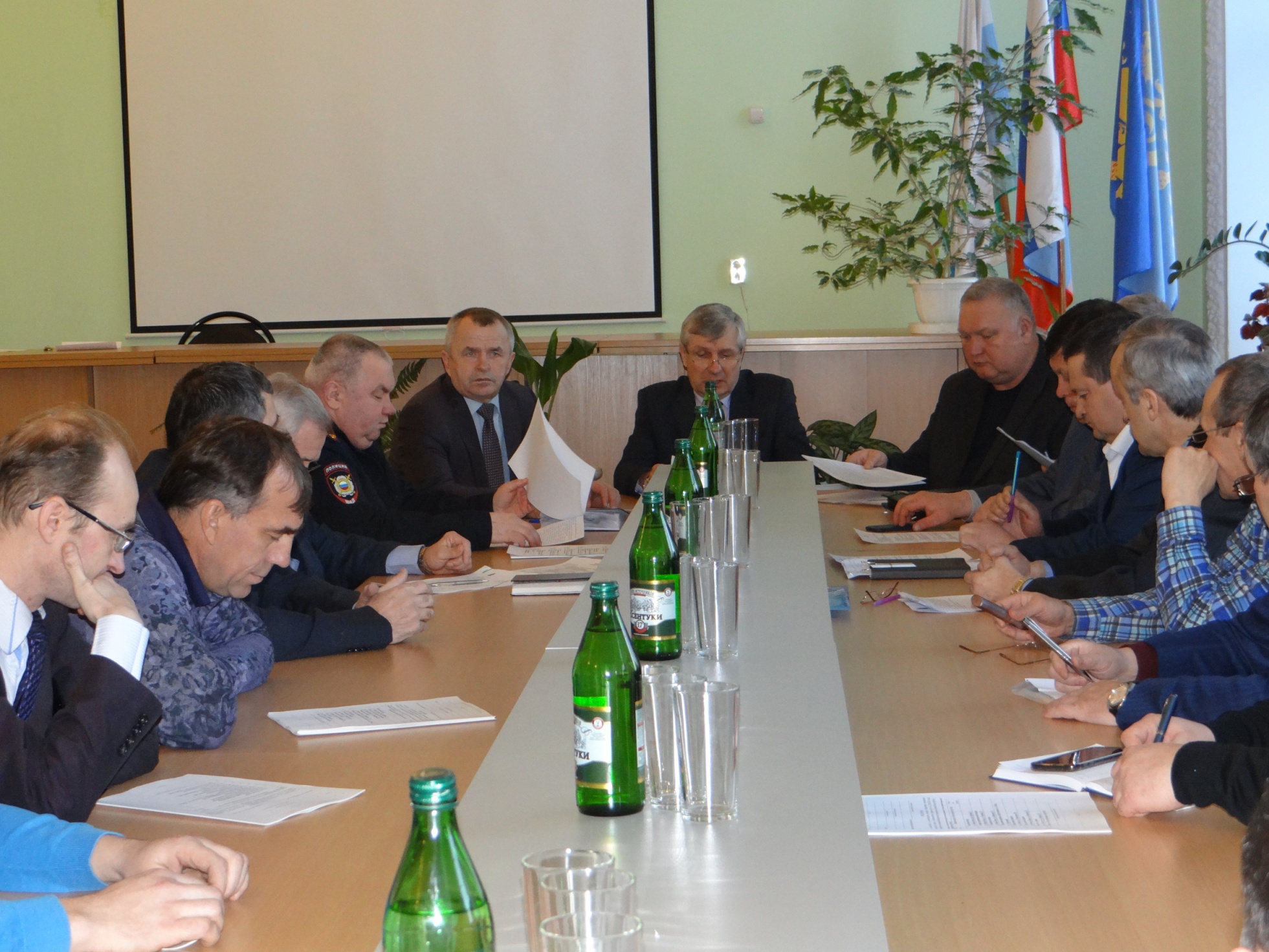 Расходы бюджета Новолялинского городского округа за 3 месяца 2018 года по
разделам бюджетной классификации
Национальная оборона  (военно-учетные столы)

Утверждено на год  
897,4 тыс. руб.
Исполнено за 3 месяца -  224,4тыс. руб.
% исполнения – 25,0
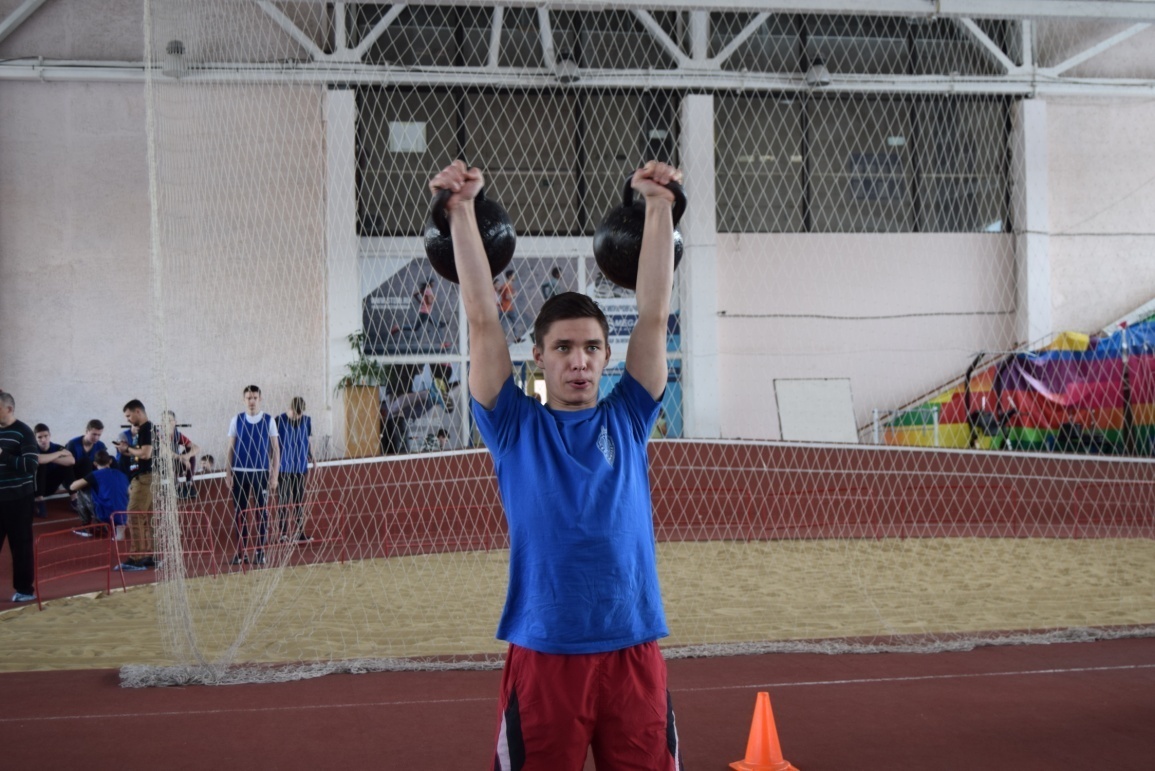 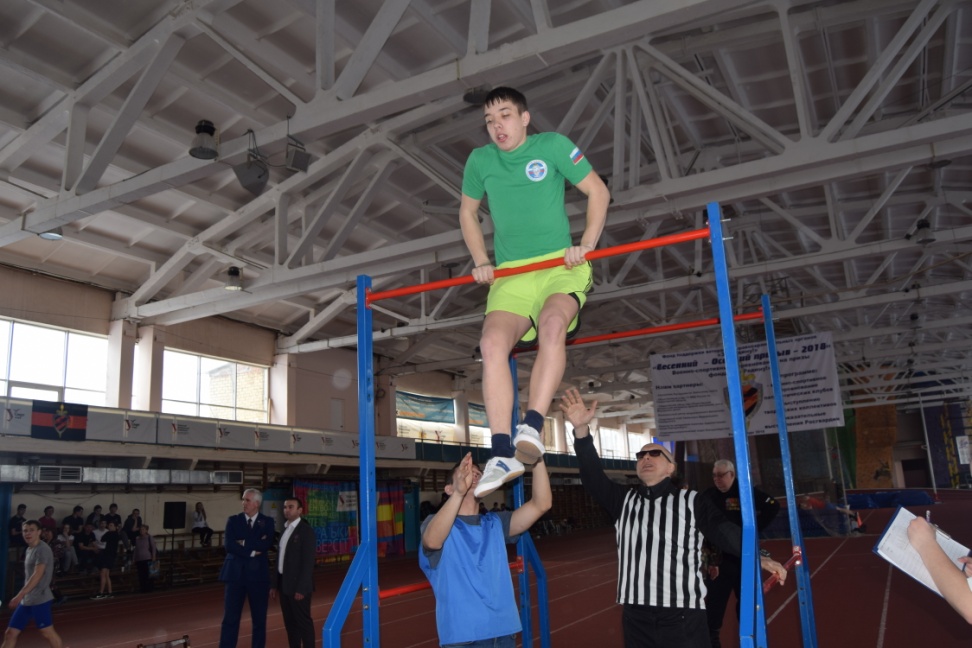 Расходы бюджета Новолялинского городского округа за  3 месяца 2018 года по разделам бюджетной классификации
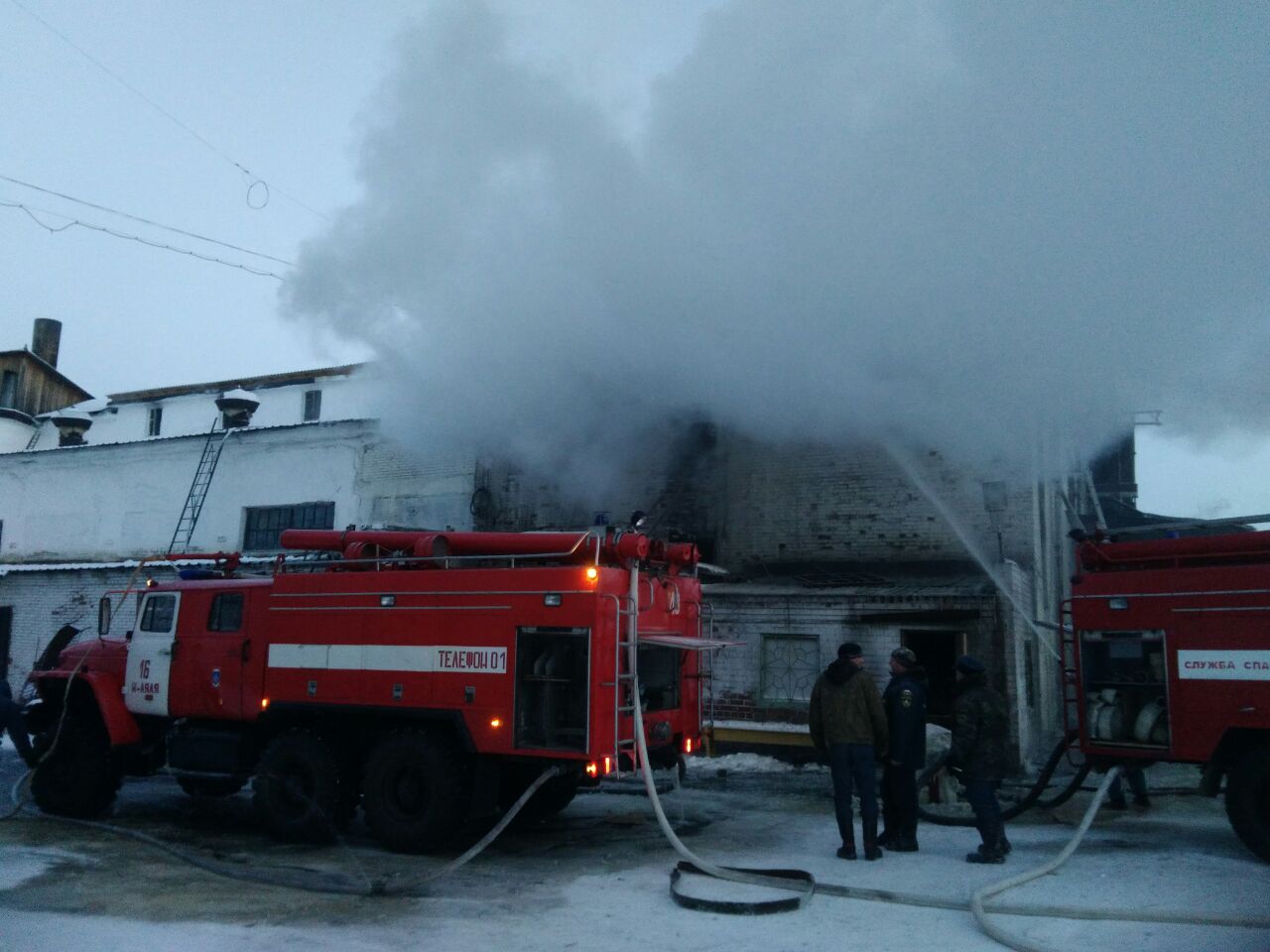 Национальная безопасность и правоохранительная деятельность
Утверждено на год  8 477,0 тыс. руб.
Исполнено за 3 месяца    1 504,8 тыс. руб.
% исполнения –17,8
Расходы бюджета Новолялинского городского округа за  3 месяца 2018 года по разделам  бюджетной классификации
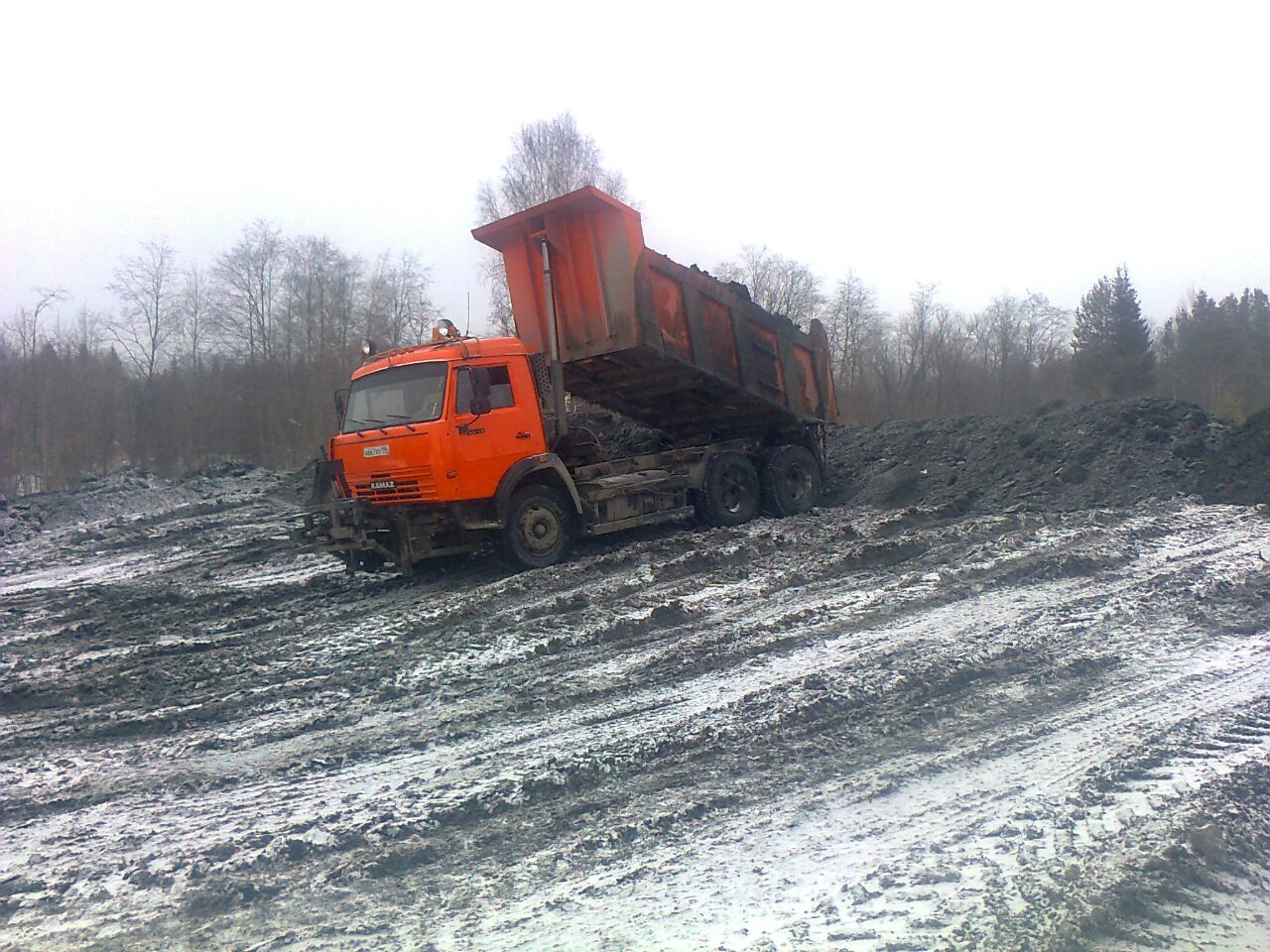 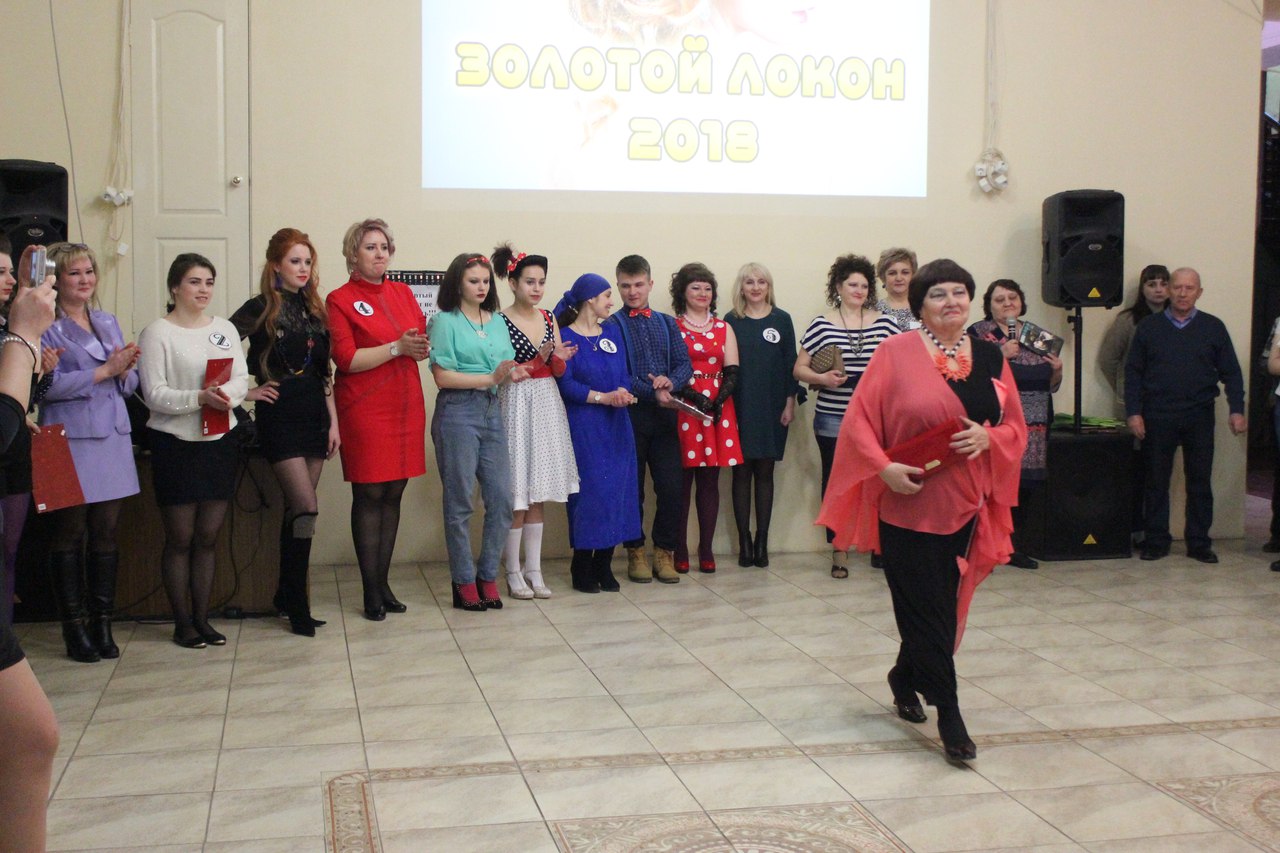 Национальная экономика
Утверждено на год 38 191,9 тыс. руб.
Исполнено за 3 месяца  7 207,7 тыс. руб.
% исполнения – 18,9
Расходы бюджета  Новолялинского городского округа за 3 месяца  2018 года по разделам бюджетной классификации
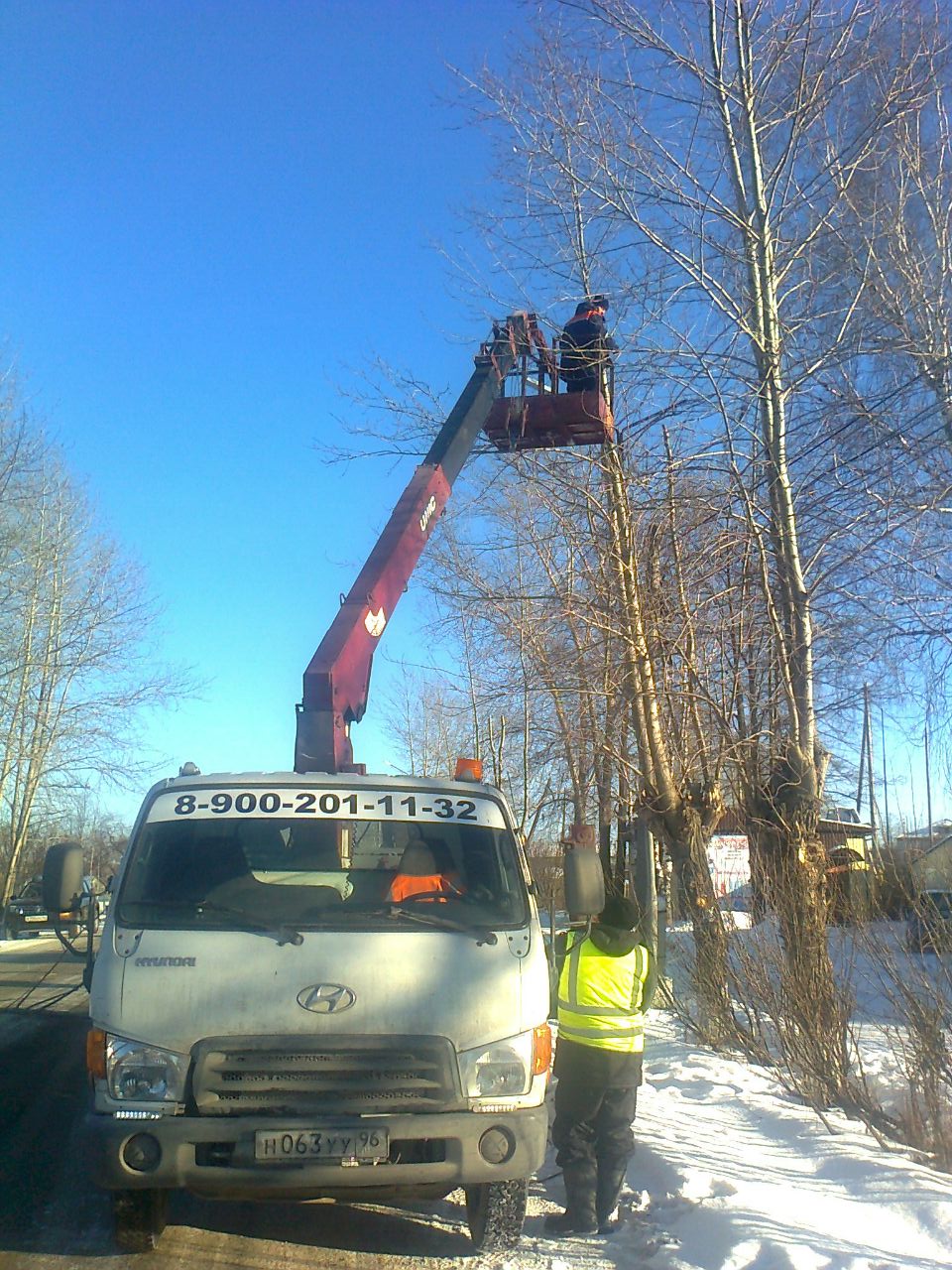 Жилищно-коммунальное хозяйство

Утверждено на год  50 753,0 тыс. руб.
Исполнено за 3 месяца  11 242,7тыс. руб.
% исполнения – 22,2
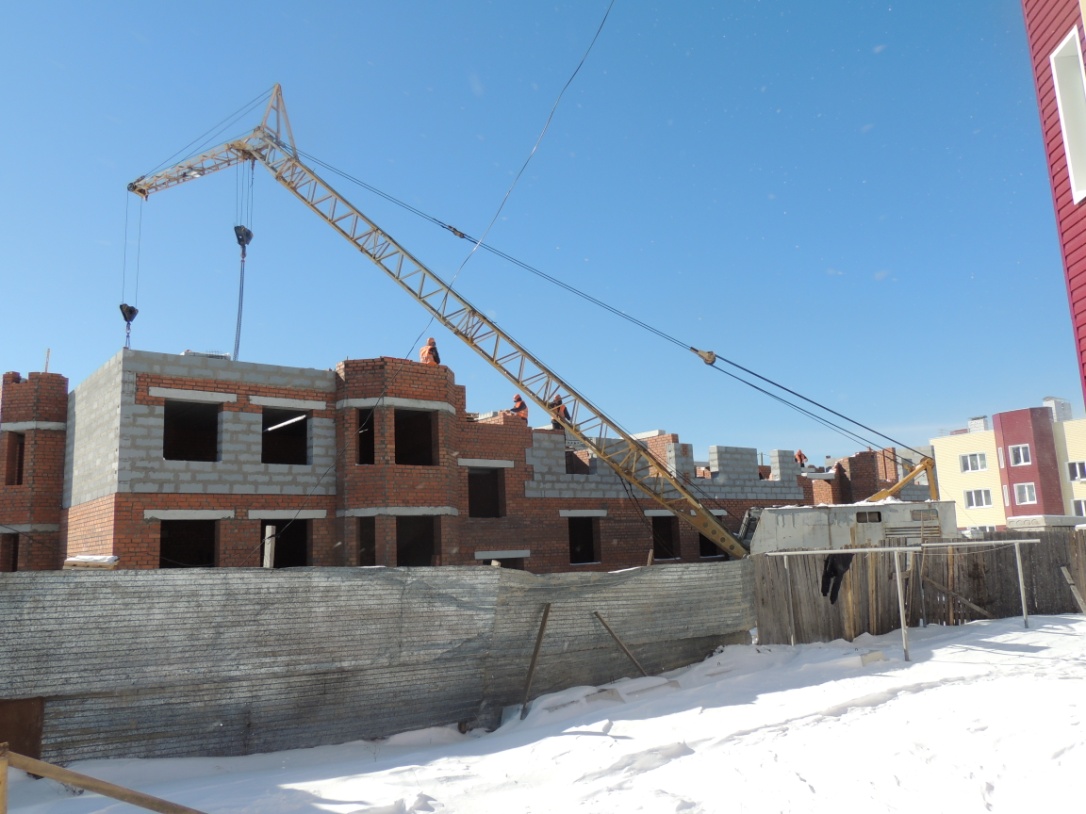 Расходы бюджета Новолялинского городского округа за 3 месяца 2018 года по разделам бюджетной классификации
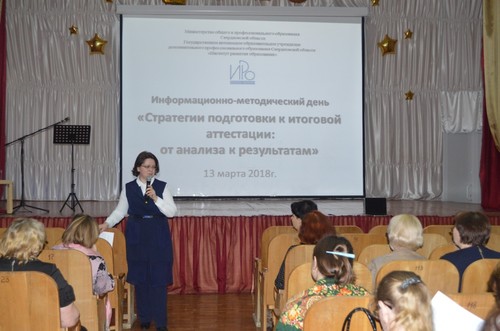 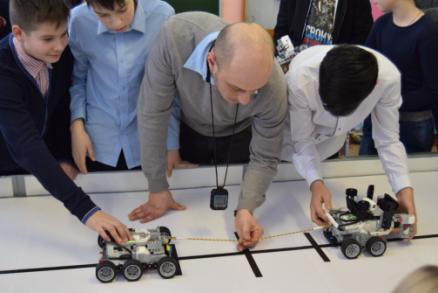 Образование
 Утверждено на год 
515 241,7тыс. руб.
Исполнено за 3 месяца  
108 412,5 тыс.руб.
% исполнения –21,0
Расходы бюджета Новолялинского городского округа за 3 месяца 2018 года по разделам бюджетной классификации
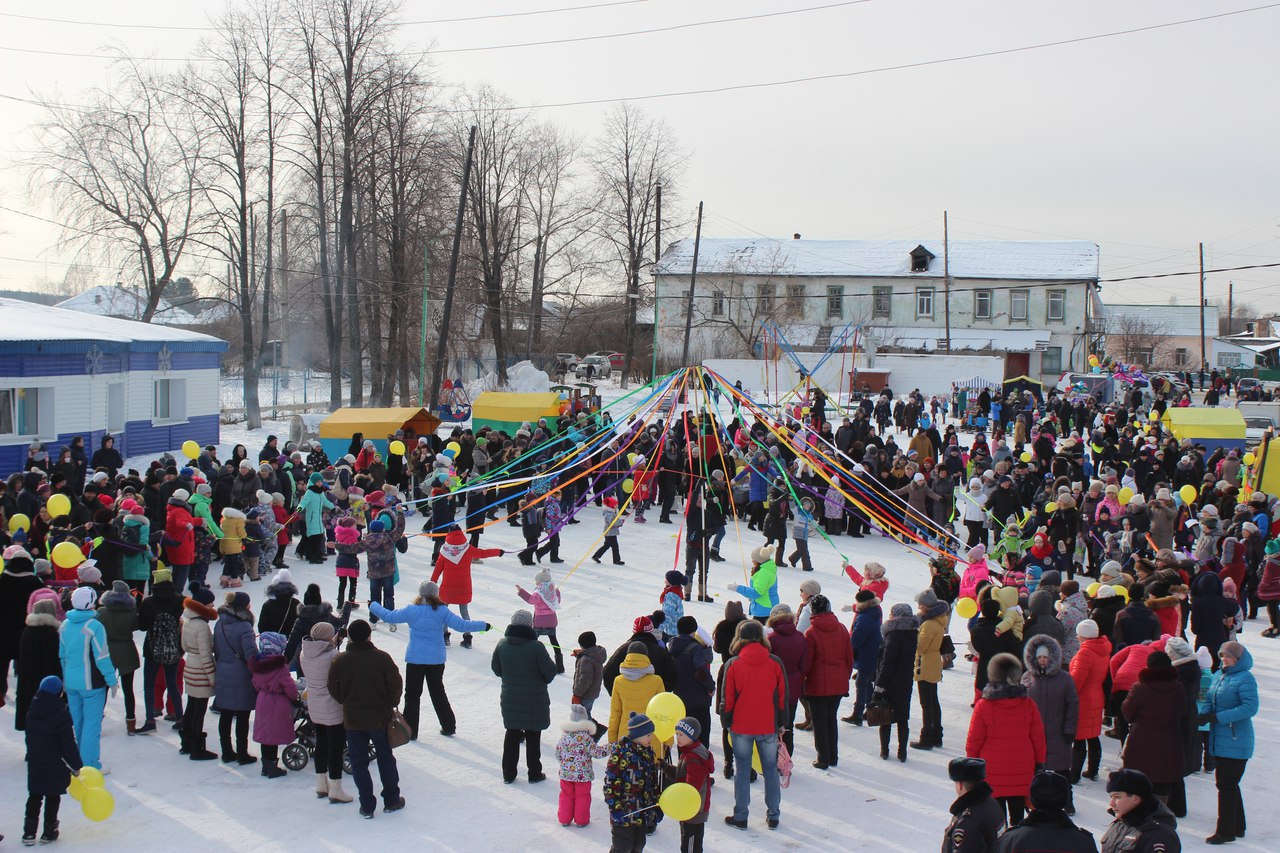 Культура
Утверждено на год  61732,4 тыс. руб.
Исполнено за 3 месяца 13 023,7 тыс.руб.
% исполнения – 21,1
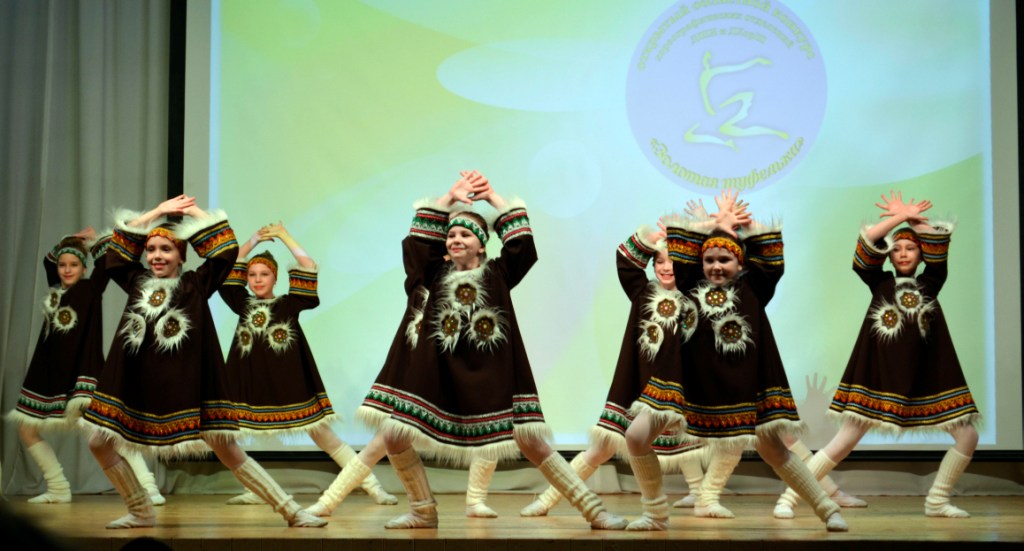 Расходы бюджета Новолялинского городского округа за 3 месяца  2018 года по разделам бюджетной классификации
Физическая культура и спорт

Утверждено на год  14 080,0тыс. руб. Исполнение  за 3 месяца  2680,0 тыс. руб. 
% исполнения – 19,0
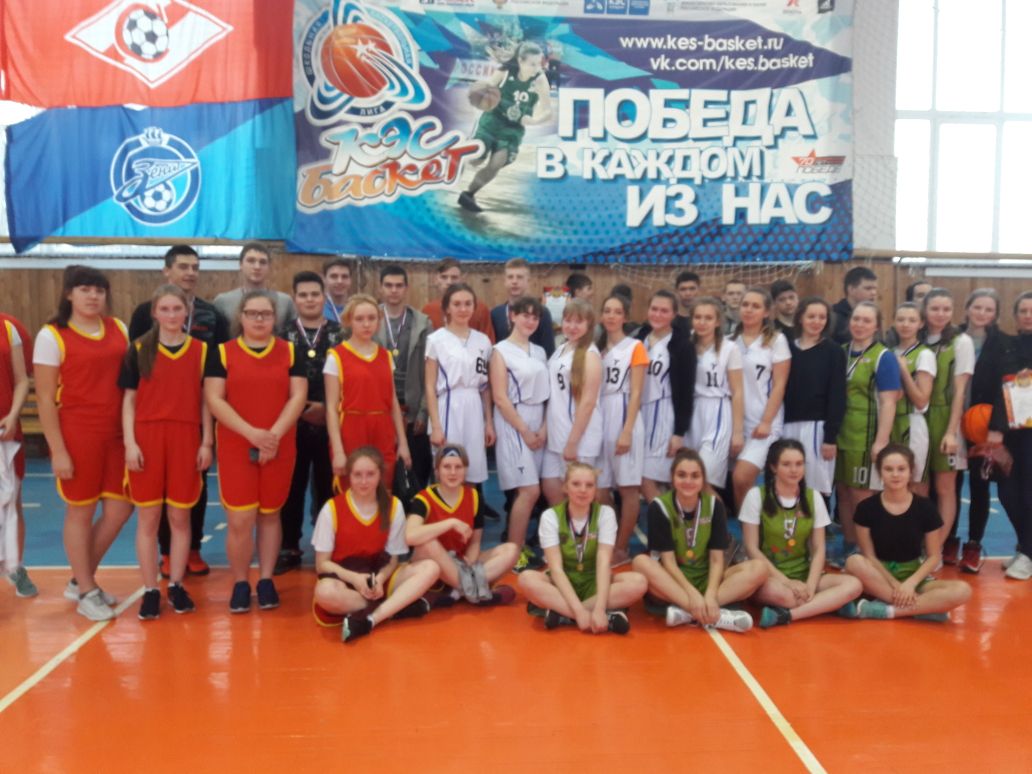 Расходы бюджета Новолялинского городского округа за 3 месяца 2018 года по разделам бюджетной классификации
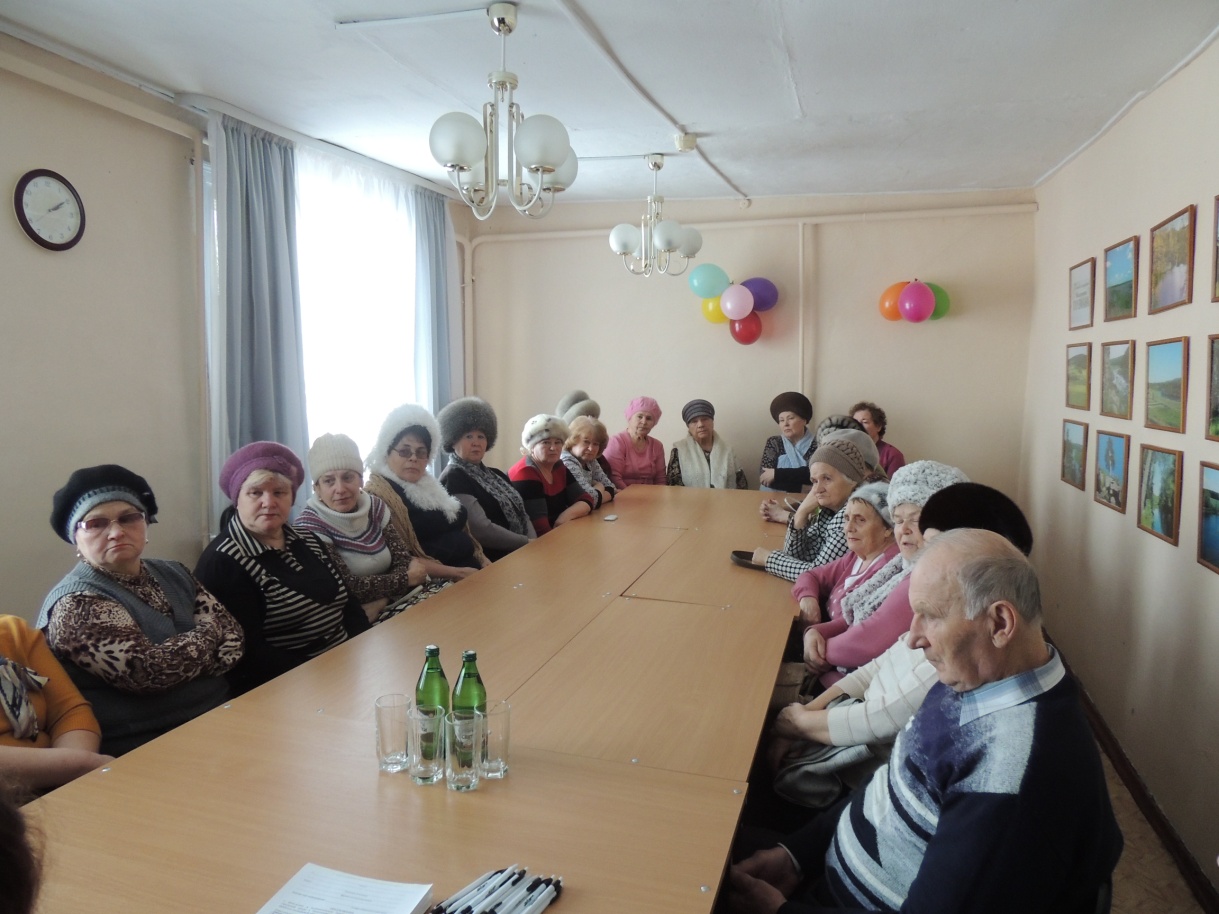 Социальная политика

Утверждено на год  70 427,3 тыс. руб.
Исполнение  за 3 месяца 
19 352,6 тыс. руб.
% исполнения – 27,5
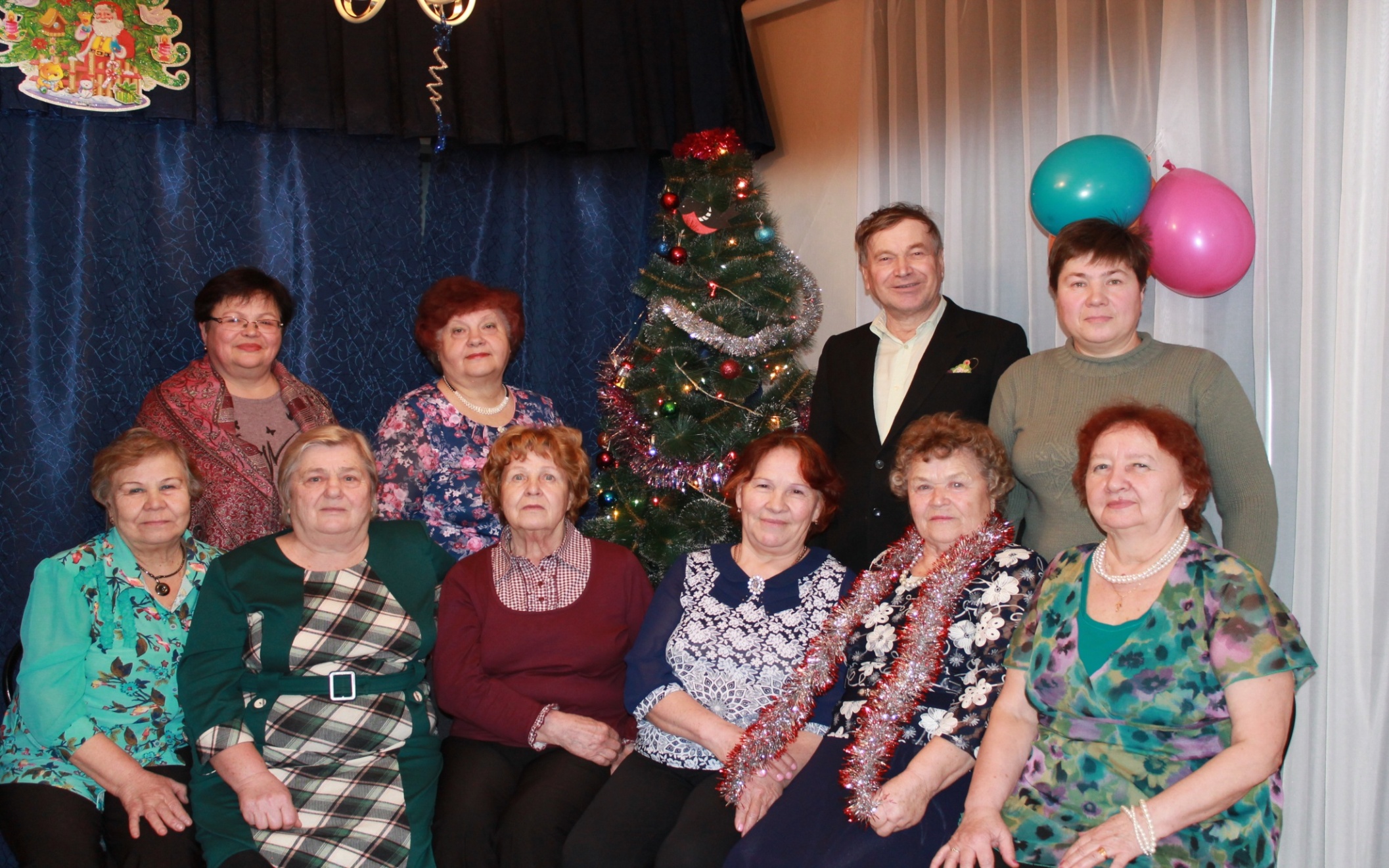 Расходы бюджета Новолялинского городского округа за 3 месяца 2018 года по разделам бюджетной классификации
Бюджет городского округа  исполняется в программном формате на основе 15 муниципальных программ .
      На их реализацию за 3 месяца 2018 года направлено 147 236,9тыс. рублей, что составляет 21,1% от годовых назначений.
(тыс. руб.)
Исполнение по муниципальным программам за 3 месяца 2018 ГОДа
Расходы по ГРБС
Сравнительный анализ фактического исполнения расходных обязательств по операциям сектора государственного управления (КОСГУ) в сравнении с  аналогичным периодом  прошлого  года
Данные о муниципальном долге Новолялинского городского округа
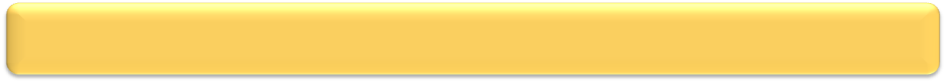 Контактная информация
Подготовлено  Финансовым управлением администрации Новолялинского городского округа 


Адрес: 624400, Свердловская область, 
 г.Новая Ляля,    ул.Р.Люксембург, 24а 
Телефон: 8(34388) 2-12-78, 
Адрес электронной почты: nfu43@mail.ru